Муниципальное бюджетное общеобразовательное учреждение  дополнительного образования «Дом детского творчества» 
              Первомайского района Тамбовской области
Применение электронных образовательных
             ресурсов на занятиях вокала
Подготовила:
    педагог  дополнительного   образования 
          Ломакина Оксана   Александровна
Направления 
использования ЭОР на уроке
Преимущества использования ЭОР в образовании перед традиционным обучением
Типы электронных
мультимедийных
изданий
Тема
Применение электронных образовательных ресурсов на уроках музыки
Электронные образовательные порталы
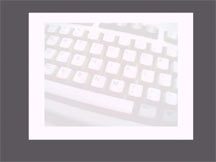 -   Интересы многих учеников связаны 
    с миром компьютеров, и именно этот 
    ресурс необходимо
    использовать и применять для 
    активизации творческой и познавательной 
    деятельности учащихся на уроках музыки и внеклассной работе.
-  Эффективность использования ЭОР зависит от четкого представления места, которое 
    они должны занимать  в образовательном процессе.
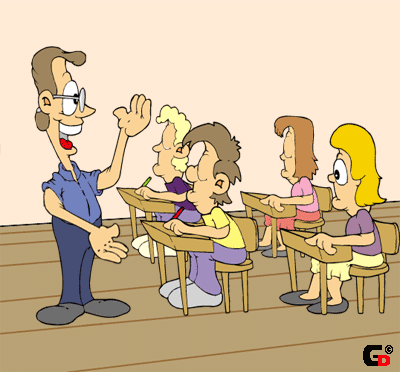 Преимущества использования ЭОР в образовании перед традиционным обучением
Электронные образовательные ресурсы значительно расширяют возможности предъявления учебной информации. Применение цвета, графики, звука, всех современных средств видеотехники повышают эффективность усвоения материала.
Компьютер позволяет повысить мотивацию учащихся к обучению.
ЭОР вовлекают обучающихся в учебный процесс, способствуют наиболее широкому раскрытию их творческих способностей, активизации познавательной деятельности.
Помогают качественно изменить контроль 
     деятельности учащихся.
Позволяют наглядно представить результат 
      работы ученика.
Направления использования ЭОР на уроке
как средство наглядности на занятиях при изучении нового материала (мультимедиа, видео, компакт-диски);
закрепление изложенного материала (обучающие программы);
проведение практических занятий, самостоятельной работы;
контроль и проверка знаний учащихся (викторины, тесты);
диагностика качества обучения (тесты);
подготовка презентаций, докладов, выступлений;
самообразование учащихся и педагогов;
получение информации через Интернет.
Типы электронных мультимедийных изданий:
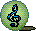 - электронные учебники;
- электронные энциклопедии;
- электронные справочники;
- электронные каталоги: рисунков, фото, 
  видеоматериалов, таблиц, схем, презентаций…
- электронные библиотеки;
- обучающие программы; 
- электронные тренажеры;
- электронные тесты.
Энциклопедия классической музыки
5 часов классической музыки
400 биографических статей
200 статей о произведениях
словарь муз. терминов
12 тематических экскурсий о муз. культуре разных стран
видеофрагменты и анимация
Муз. викторины различной сложности
Хронология
Энциклопедия популярной музыки-  посвящена року, джазу и поп-музыке
Иллюстрированная история:
-зарубежной поп. музыки
-отечественной поп. музыки
-джаза
Более 3300 статей
3000 иллюстраций
600 аудиофрагментов
23 видеофрагмента
Словарь: 400 муз. терминов
ШЕДЕВРЫ МУЗЫКИ -уникальный мультимедиапродукт для всех, кто интересуется классической музыкой и историей ее развития.
Интерактивные рассказы  о 80 шедеврах классической музыки
Озвученные лекции, рассказывающие об эпохах и музыкальных  жанрах
Библиографические статьи 
    о 40 композиторах
Более 2000 статей
Образцы звучания муз. инструментов 
Более 1000 иллюстраций
Около 10 часов звука, видеофрагменты опер и балетов
Энциклопедия «Музыкальные инструменты»
Редчайшая коллекция муз. инструментов всех стран и народов, включая археологические находки.
Знакомит с историей возникновения и развития инструментов, особенностями устройства и звучания.
Разделы:
1. Семейства музыкальных  
    инструментов;
2. Музыкальные ансамбли;
3. Инструменты стран мира;
4. Инструменты от А до Я.
Более 1000 муз. фрагментов 
Свыше 900 муз. инструментов
Музыкальный класс- это веселое развлечение, игра и уроки музыки одновременно.
Дает описание различных типов муз. инструментов (старинных, классических, современных), позволяет услышать их звучание;
Содержит сведения по теории музыки (гармония, интервал, мелодия, тон…);
Дает представление о различных муз. стилях и жанрах (джаз, рок, рэп);
Выбрав песню из перечня, можно исполнить ее под фонограмму, записать на компьютер и прослушать результат.
Интернет-магазин:WWW.NMG.ru
караоке
История музыкальных
      инструментов
Музыкальный диктант
Компьютерное фортепиано
Киберсинтезатор
Теория музыки
Игра «Крестики-  нолики»
Игра «Музыкальные
              кубики»
Интерактивное окно
Практический курс                                                      поможет :
«Учимся  понимать музыку»
приобщиться к мировой музыкальной культуре; 
развить музыкальный слух и чувство ритма; 
научиться уверенно говорить о музыке, обсуждать музыкальные произведения; 
различать десятки музыкальных жанров, стилей и направлений; 
чувствовать музыкальные настроения и интонации; 
разобраться в системе музыкальных терминов; 
понимать особенности инструментальной, симфонической и вокальной музыки.
Из серии «Школа развития личности»
             Кирилла и Мефодия
Практический курс "Учимся понимать музыку"
СОДЕРЖИТ:    
18 практических занятий; 
40 интерактивных упражнений и тренажеров; 
160 медиаиллюстраций; 
15 видеофрагментов; 
145 аудиофрагментов; 
200 энциклопедических биографических статей; 
350 терминов и понятий в словаре; 
интерактивный модуль для прослушивания музыки; 
170 тестов и тестовых заданий.
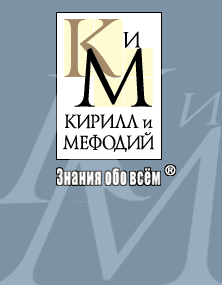 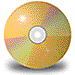 Пение КАРАОКЕ
Готовое сопровождение  к  огромному количеству песен способствует значительному расширению круга исполняемых произведений и
более интенсивному формированию музыкальных вкусов детей и их исполнительских способностей. 
Используемые в работе микрофоны  становятся мощным дополнительным стимулом  для музыкальных занятий. 
Учащиеся имеют возможность показать себя с лучшей стороны, чувствуют себя настоящими артистами.
Издательство дет. обр. программ
125040, Москва, ул.Верхняя, 34
Результаты анкетирования учащихсяПрименение ЭОР делает урок:
Использование ЭОР на уроке :
позволяет сделать занятие более интересным и наглядным;
повышает результативность и способствует рациональной организации учебного времени;
помогает в проведении контроля знаний, организации самостоятельной работы учащихся (создание презентаций);
способствует более глубокому 
    изучению предмета.
Проблемные поля:
нет компьютера в домашнем пользовании у некоторых учащихся;
мало времени отводится для самостоятельных занятий в компьютерных классах; 
в рабочем графике педагога не отведено время для исследования возможностей Интернет.
ВЫВОД:


Урок с использованием ЭОР, оснащенный всеми необходимыми компонентами, в совокупности с правильно отобранными технологиями обучения становится базой современного образования, гарантирующей необходимый уровень качества, вариативности, дифференциации и индивидуализации обучения и воспитания.
Литература и электронные ресурсы:
Полат Е.С. Новые педагогические и информационные технологии в системе образования / Е.С. Полат. – М. : Академия, 2000 – С. 43-45.
. Материалы сайта www.it-n.ru «Сеть творческих  учителей»
http://festival.1september.ru/
http://pedsovet.su/
http://moi-mummi.ru/
Электронные образовательные порталы для педагогов и учащихся
http://fcior.edu.ru/  
http://school-collection.edu.ru/
http://orpheusmusic.ru/dir
http://lib-notes.orpheusmusic.ru/
http://ldv.metodcenter.edusite.ru/p59aa1.html
http://www.muzzal.ru/index.htm
http://www.kindermusic.ru/index.htm
http://virartech.ru/college.php
http://www.21israel-music.com/index.htm
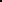 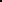